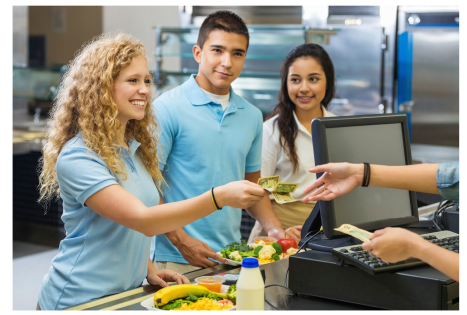 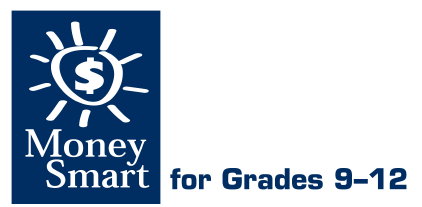 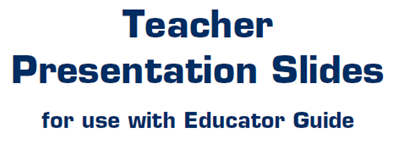 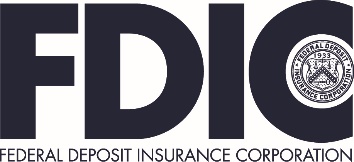 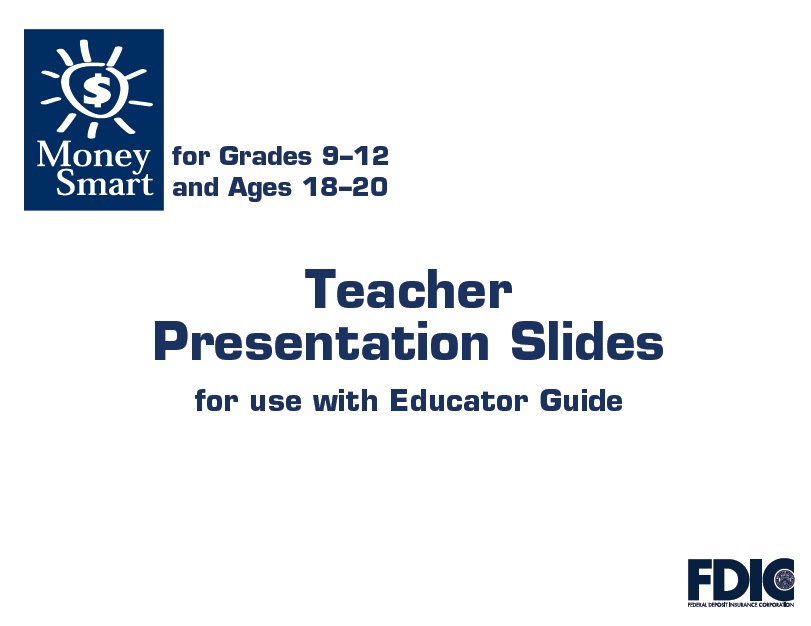 LEVEL 4, LESSON 5
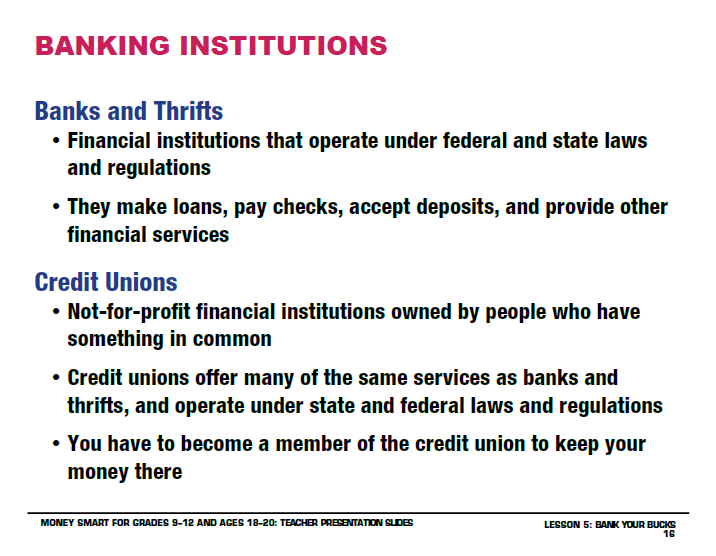 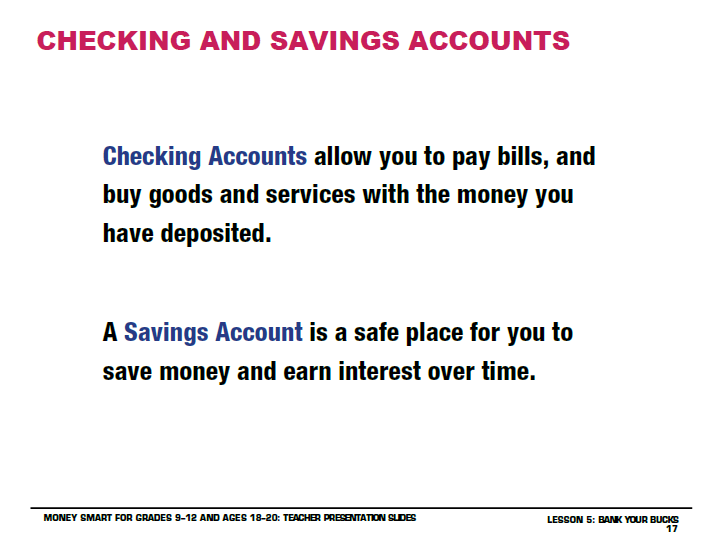